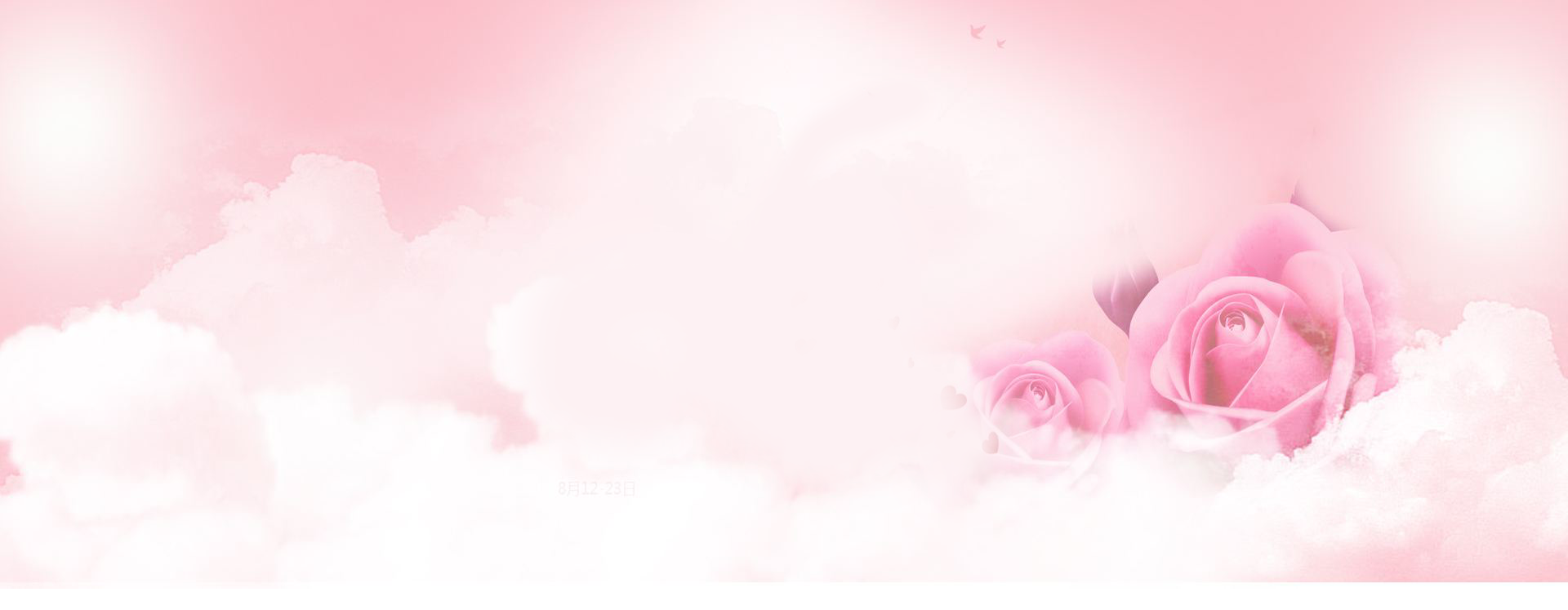 5.12
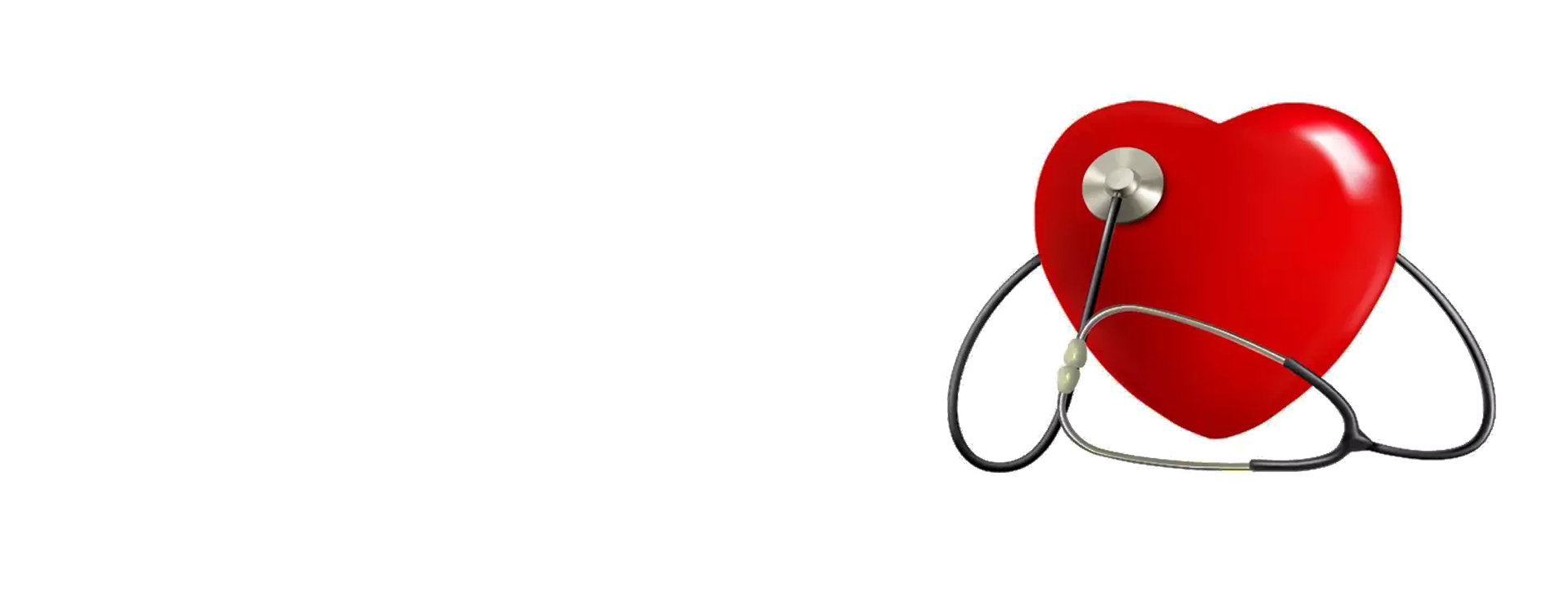 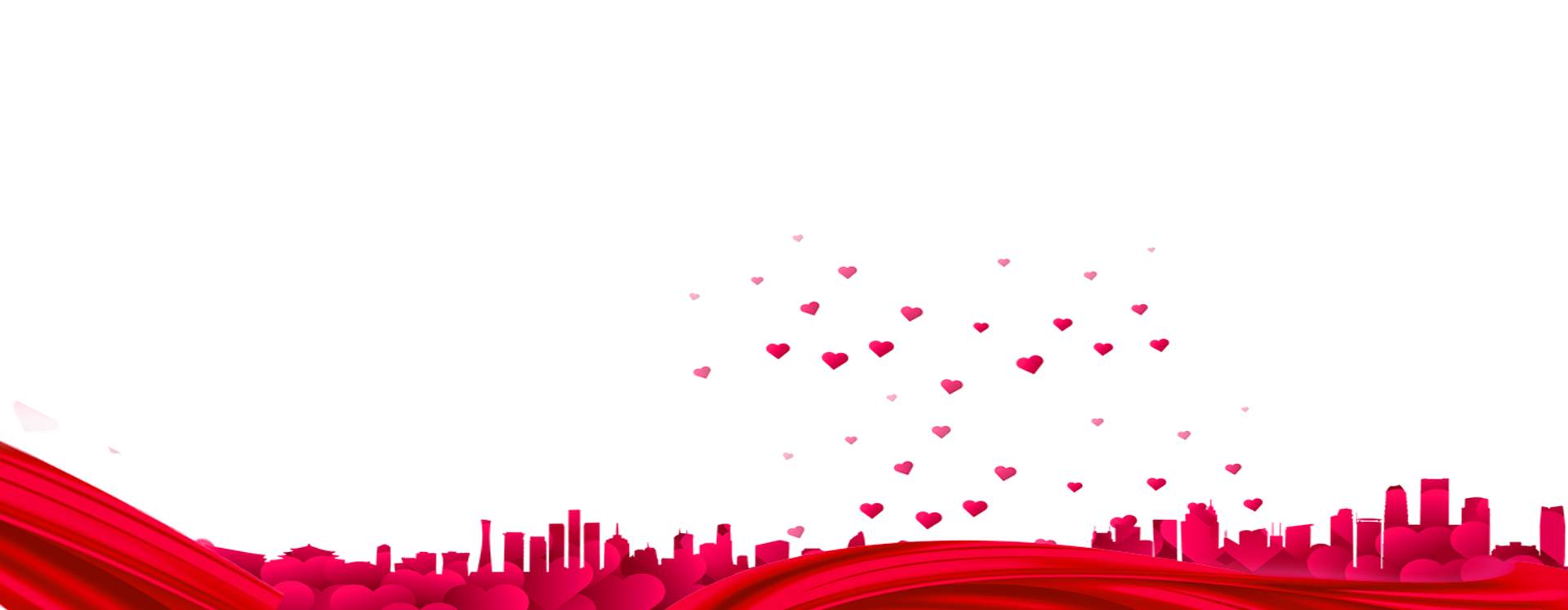 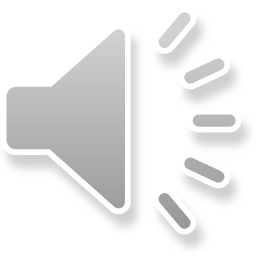 国际护士节精美模板
模板所有页面均有动画，支持一键换色，修改方便，这里可以输入章节的小标题，内页图片可自由替换。
亮亮图文
[Speaker Notes: 更多模板请关注：亮亮图文旗舰店https://liangliangtuwen.tmall.com]
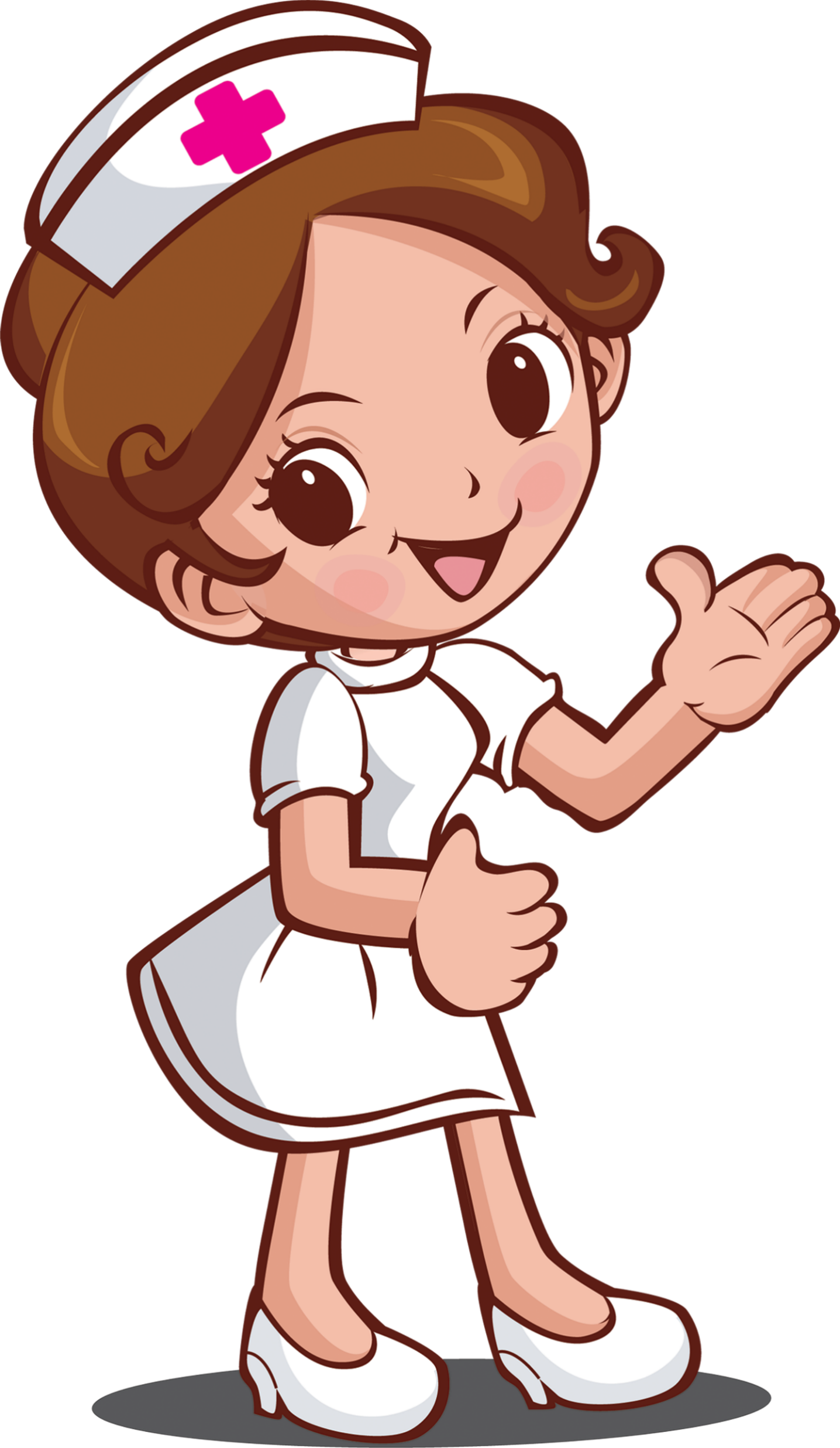 CONTENTS
01 添加标题内容
02 添加标题内容
03 添加标题内容
04 添加标题内容
01
添加标题
模板所有页面均有动画，支持一键换色，修改方便，这里可以输入章节的小标题，内页图片可自由替换。
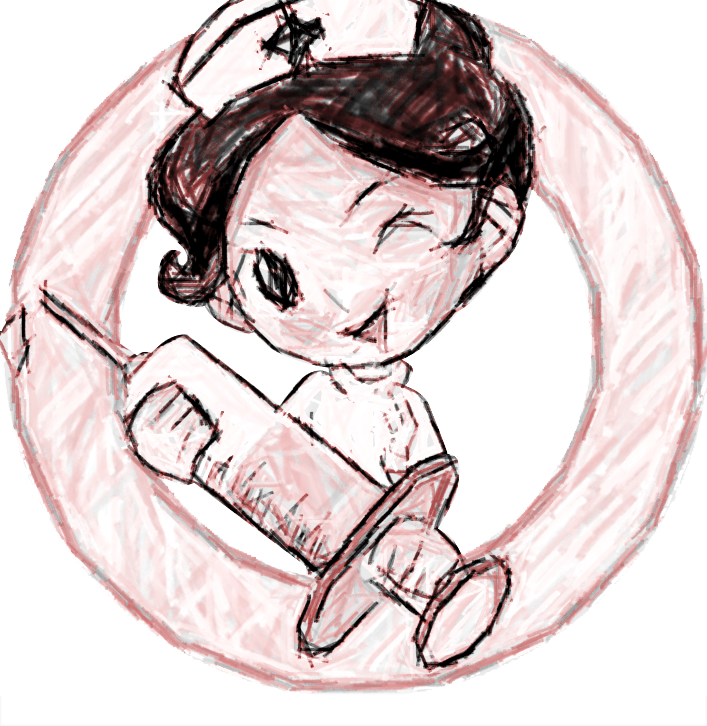 添加标题内容
模板所有页面均有动画，支持一键换色，修改方便，这里可以输入章节的小标题，内页图片可自由替换。
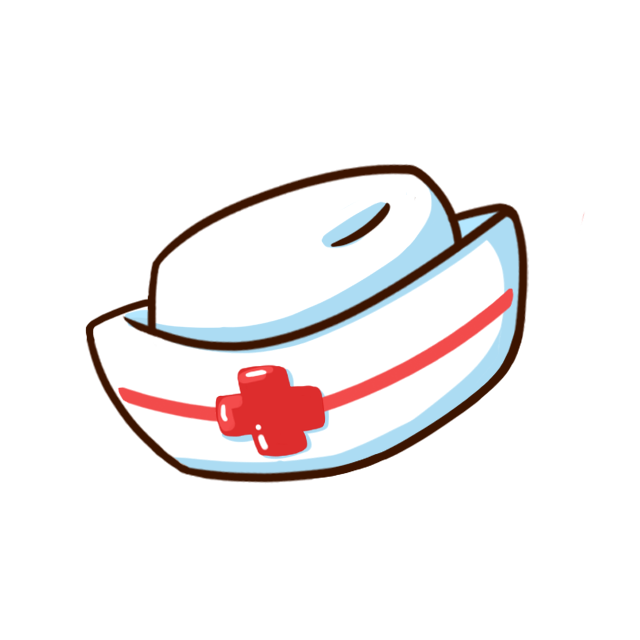 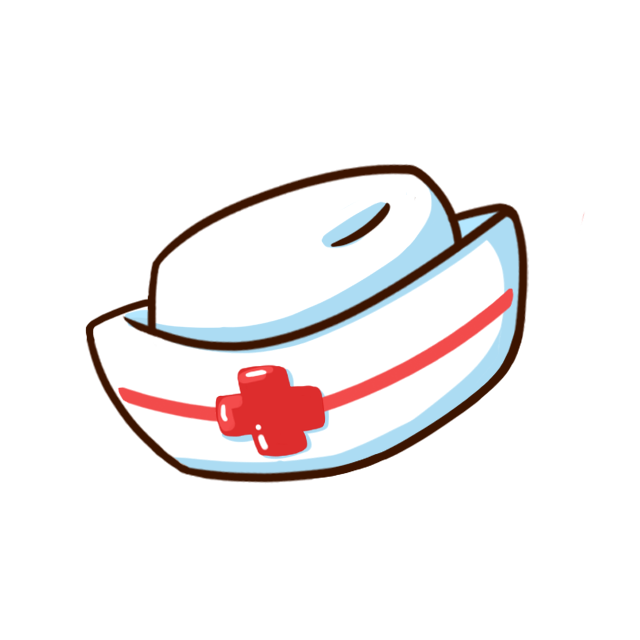 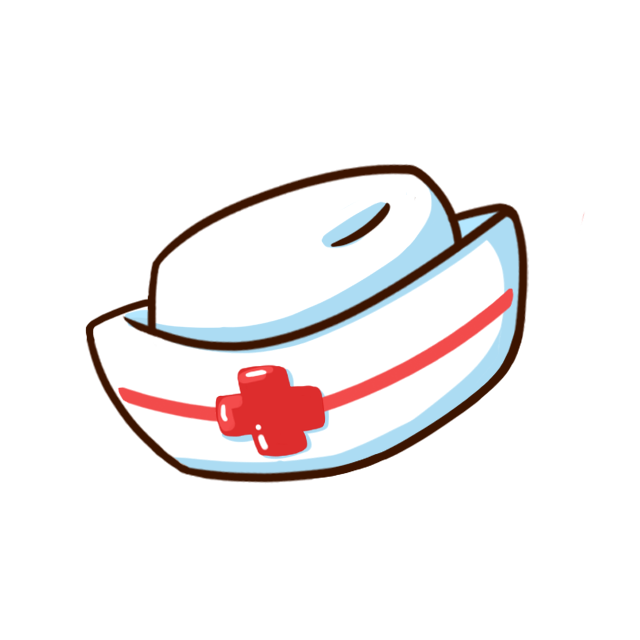 添加标题
添加标题
添加标题
模板所有页面均有动画，支持一键换色，修改方便，这里可以输入章节的小标题，内页图片可自由替换。
模板所有页面均有动画，支持一键换色，修改方便，这里可以输入章节的小标题，内页图片可自由替换。
模板所有页面均有动画，支持一键换色，修改方便，这里可以输入章节的小标题，内页图片可自由替换。
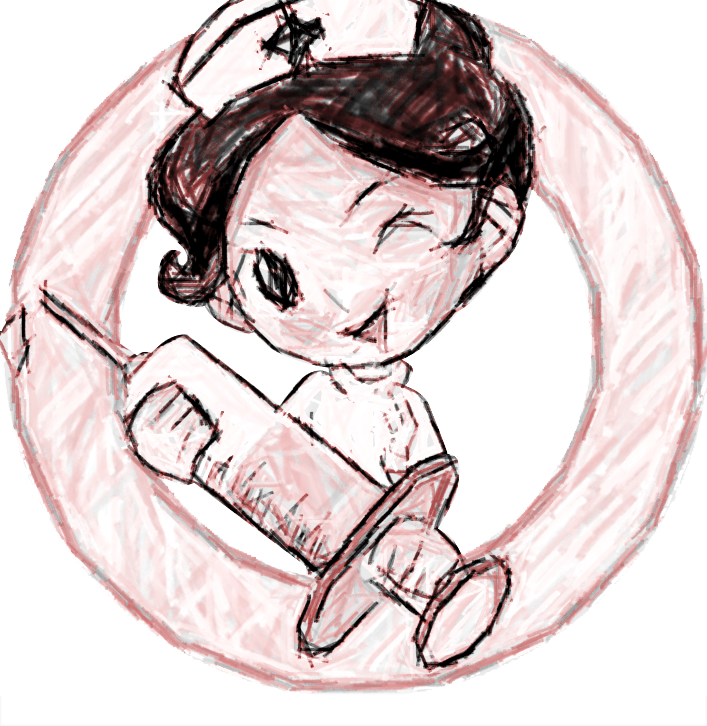 添加标题内容
模板所有页面均有动画，支持一键换色，修改方便，这里可以输入章节的小标题，内页图片可自由替换。
添加标题
添加标题
添加标题
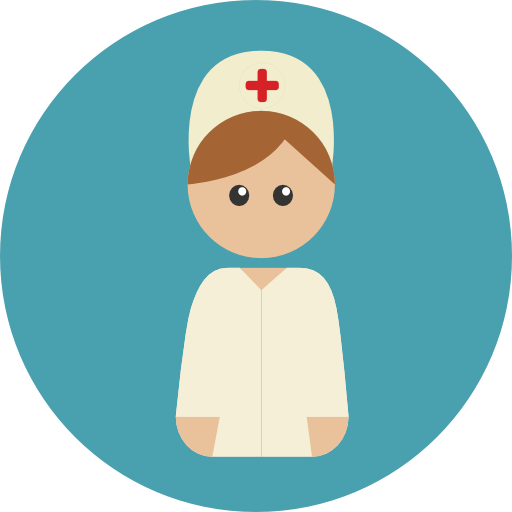 模板所有页面均有动画，支持一键换色，修改方便，这里可以输入章节的小标题，内页图片可自由替换。
模板所有页面均有动画，支持一键换色，修改方便，这里可以输入章节的小标题，内页图片可自由替换。
模板所有页面均有动画，支持一键换色，修改方便，这里可以输入章节的小标题，内页图片可自由替换。
护士长
添加标题
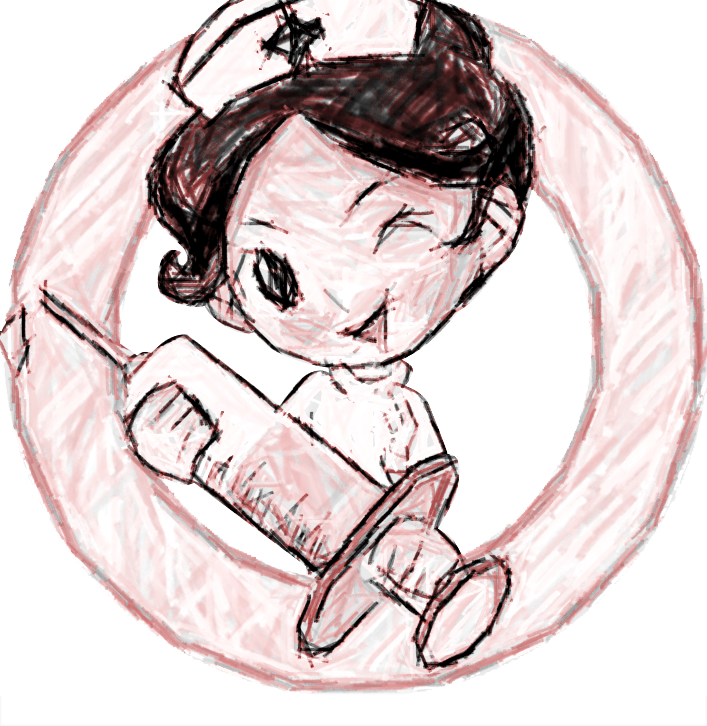 添加标题内容
模板所有页面均有动画，支持一键换色，修改方便，这里可以输入章节的小标题，内页图片可自由替换。
1
2
3
添 加 标 题
添 加 标 题
添 加 标 题
模板所有页面均有动画，支持一键换色，修改方便，这里可以输入章节的小标题，内页图片可自由替换。
模板所有页面均有动画，支持一键换色，修改方便，这里可以输入章节的小标题，内页图片可自由替换。
模板所有页面均有动画，支持一键换色，修改方便，这里可以输入章节的小标题，内页图片可自由替换。
20xx-2018
2015-2016
2013-2014
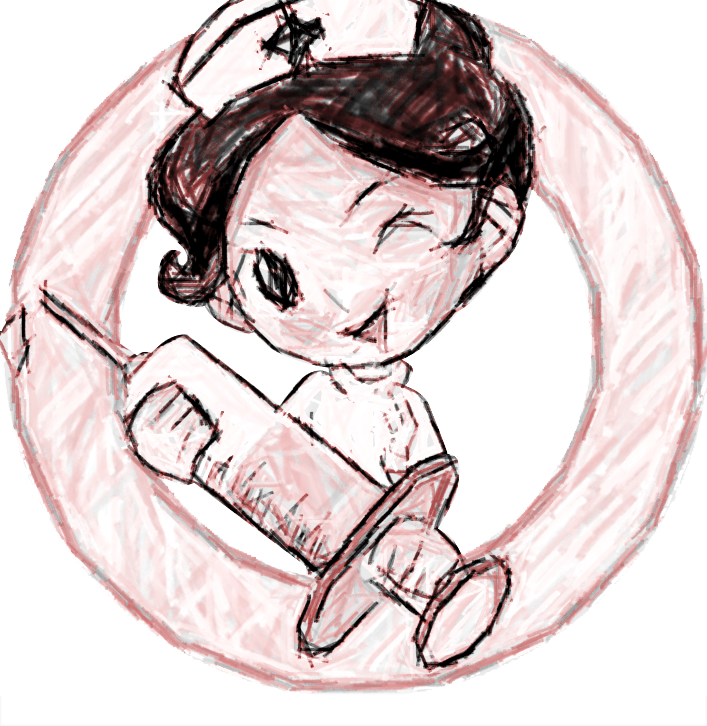 添加标题内容
模板所有页面均有动画，支持一键换色，修改方便，这里可以输入章节的小标题，内页图片可自由替换。
添加标题
添加标题
添加标题
添加标题
添加标题
单击此处可编辑内容，根据您的需要自由拉伸文本框大小
单击此处可编辑内容，根据您的需要自由拉伸文本框大小
单击此处可编辑内容，根据您的需要自由拉伸文本框大小
单击此处可编辑内容，根据您的需要自由拉伸文本框大小
单击此处可编辑内容，根据您的需要自由拉伸文本框大小
02
添加标题
模板所有页面均有动画，支持一键换色，修改方便，这里可以输入章节的小标题，内页图片可自由替换。
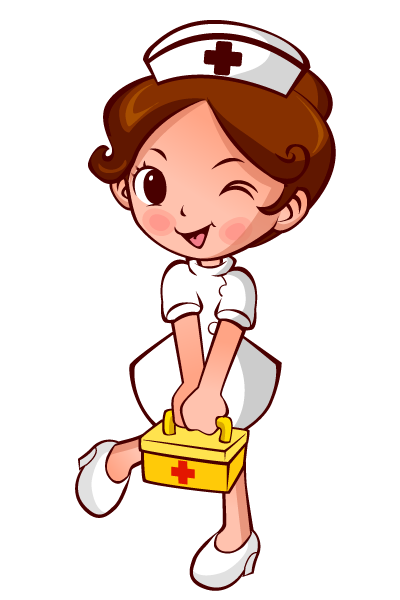 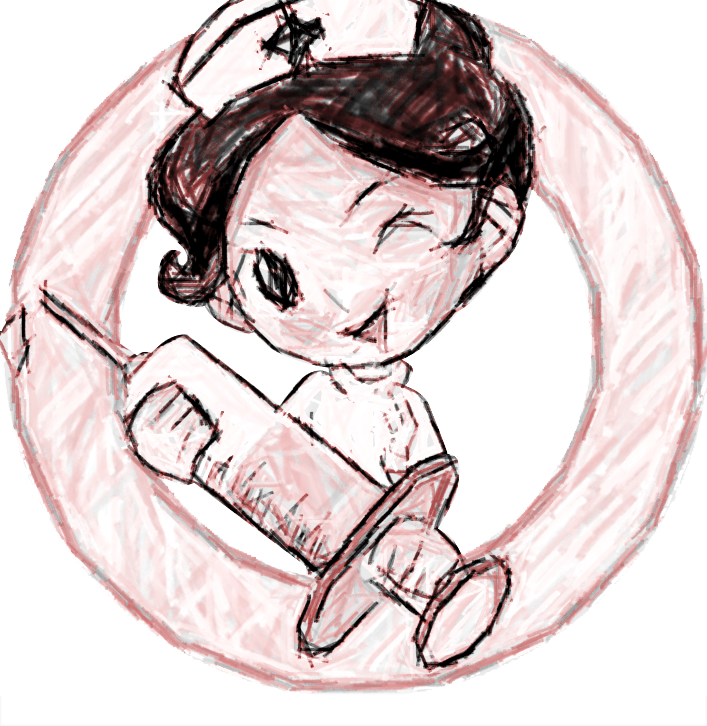 添加标题内容
单击此处可编辑内容，根据您的需要自由拉伸文本框大小
1
添加标题
添加标题
添加标题
单击此处可编辑内容，根据您的需要自由拉伸文本框大小
单击此处可编辑内容，根据您的需要自由拉伸文本框大小
单击此处可编辑内容，根据您的需要自由拉伸文本框大小
2
3
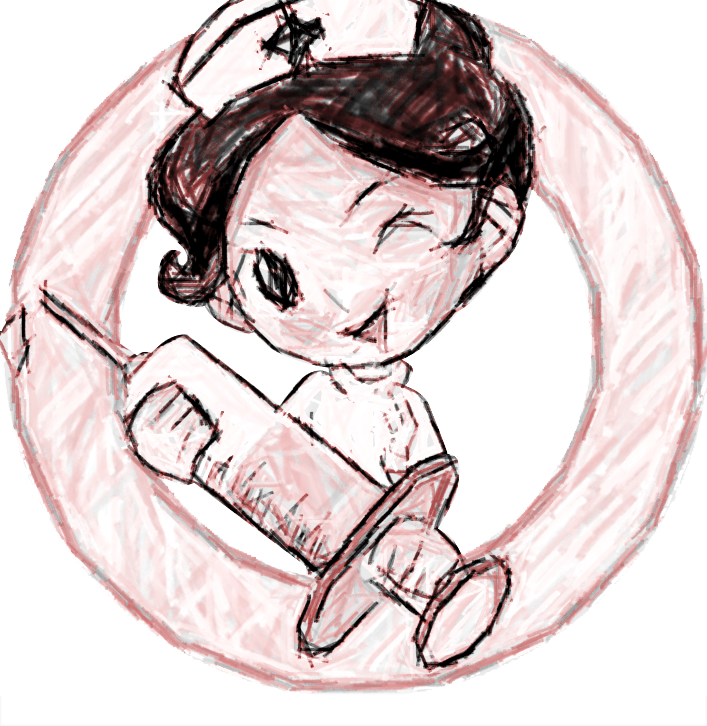 添加标题内容
单击此处可编辑内容，根据您的需要自由拉伸文本框大小
1
3
2
4
添加标题
添加标题
添加标题
添加标题
单击此处可编辑内容，根据您的需要自由拉伸文本框大小
单击此处可编辑内容，根据您的需要自由拉伸文本框大小
单击此处可编辑内容，根据您的需要自由拉伸文本框大小
单击此处可编辑内容，根据您的需要自由拉伸文本框大小
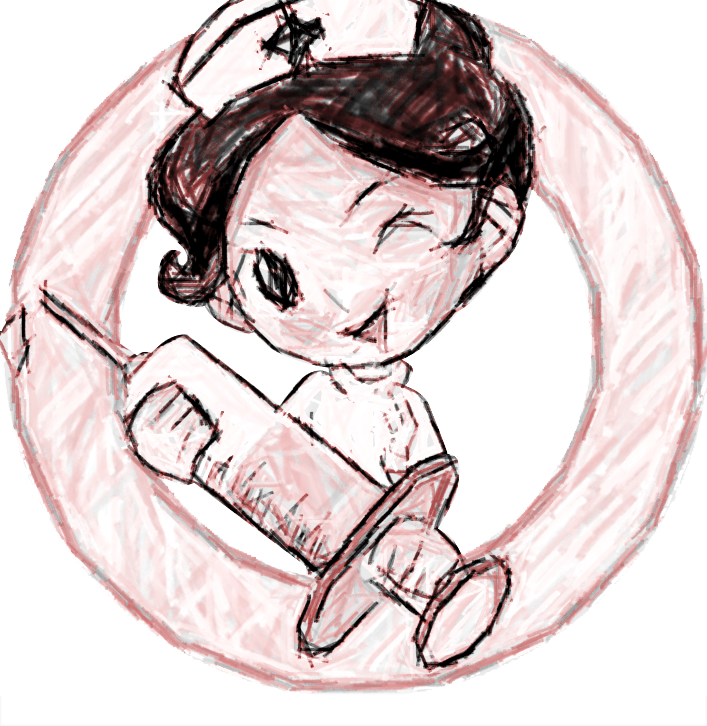 添加标题内容
单击此处可编辑内容，根据您的需要自由拉伸文本框大小
添加标题
添加标题
添加标题
单击此处可编辑内容，根据您的需要自由拉伸文本框大小
单击此处可编辑内容，根据您的需要自由拉伸文本框大小
单击此处可编辑内容，根据您的需要自由拉伸文本框大小
添加标题
添加标题
添加标题
单击此处可编辑内容，根据您的需要自由拉伸文本框大小
单击此处可编辑内容，根据您的需要自由拉伸文本框大小
单击此处可编辑内容，根据您的需要自由拉伸文本框大小
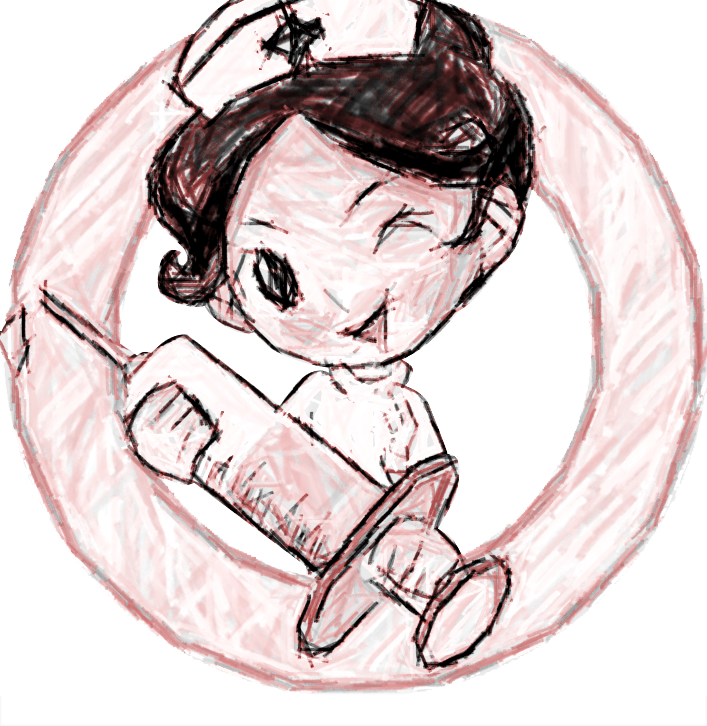 添加标题内容
单击此处可编辑内容，根据您的需要自由拉伸文本框大小
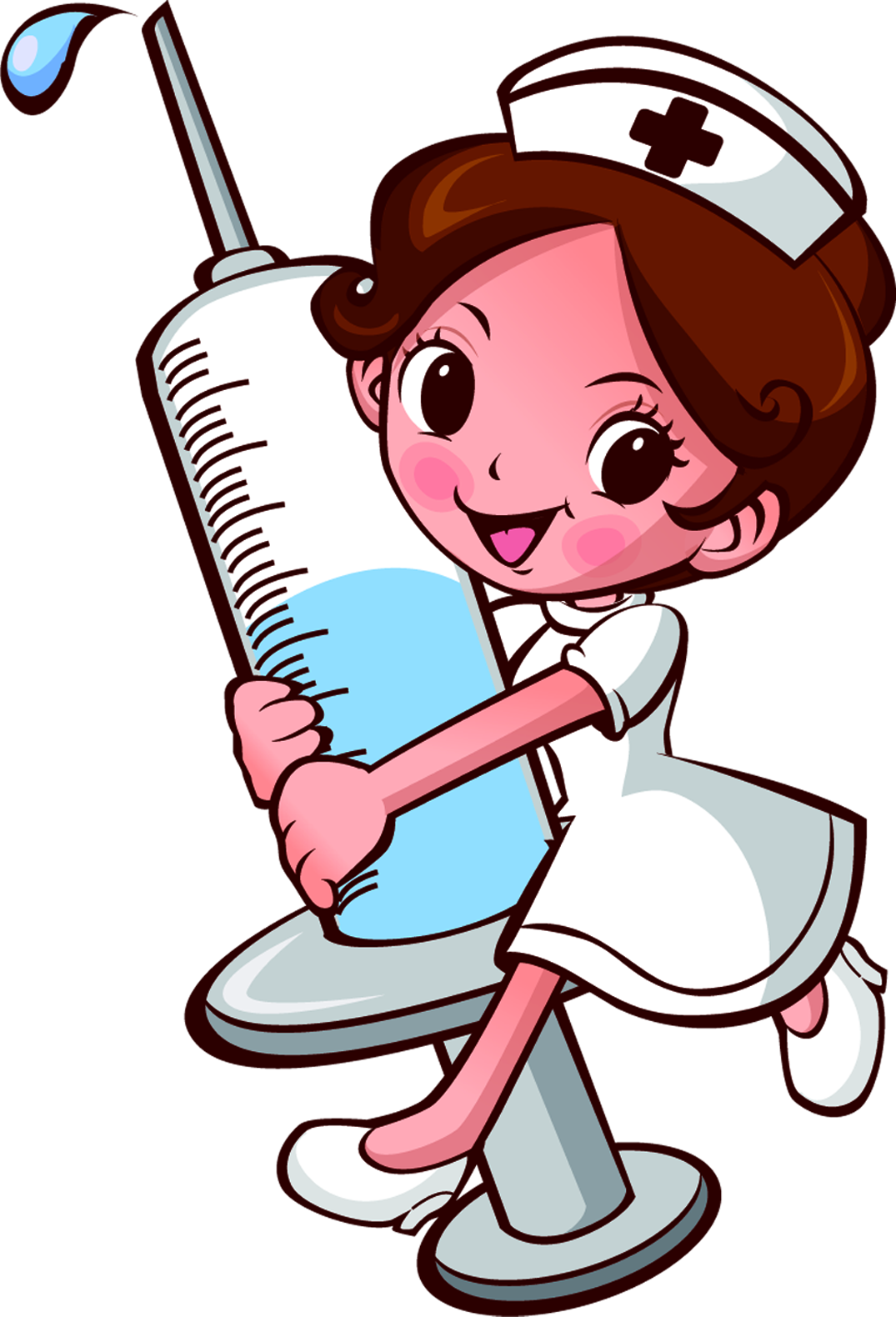 添加标题
添加标题
添加标题
单击此处可编辑内容，根据您的需要自由拉伸文本框大小
单击此处可编辑内容，根据您的需要自由拉伸文本框大小
单击此处可编辑内容，根据您的需要自由拉伸文本框大小
03
添加标题
单击此处可编辑内容，根据您的需要自由拉伸文本框大小
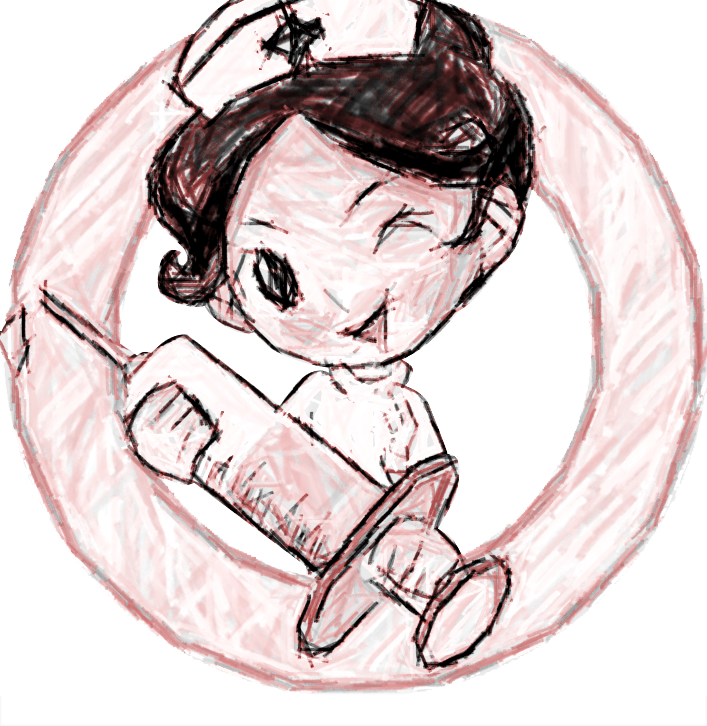 添加标题内容
单击此处可编辑内容，根据您的需要自由拉伸文本框大小
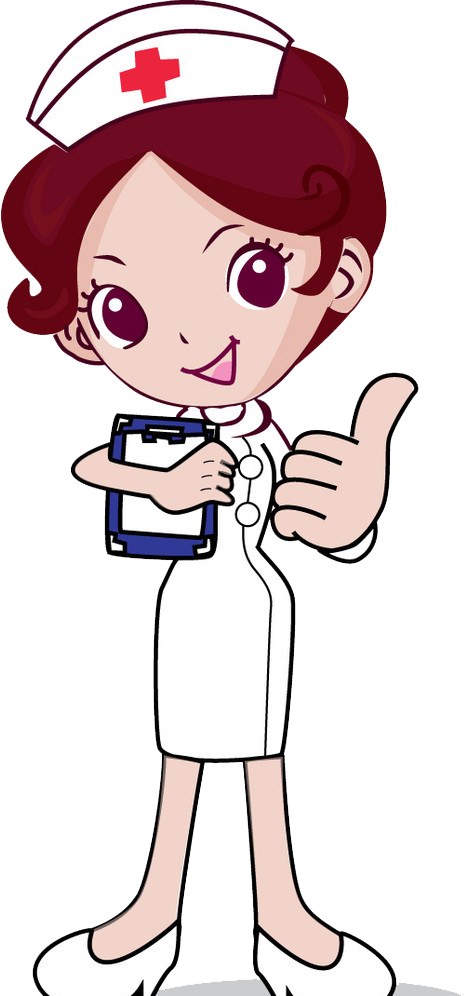 添加标题
添加标题
添加标题
添加标题
单击此处可编辑内容，根据您的需要自由拉伸文本框大小
单击此处可编辑内容，根据您的需要自由拉伸文本框大小
单击此处可编辑内容，根据您的需要自由拉伸文本框大小
单击此处可编辑内容，根据您的需要自由拉伸文本框大小
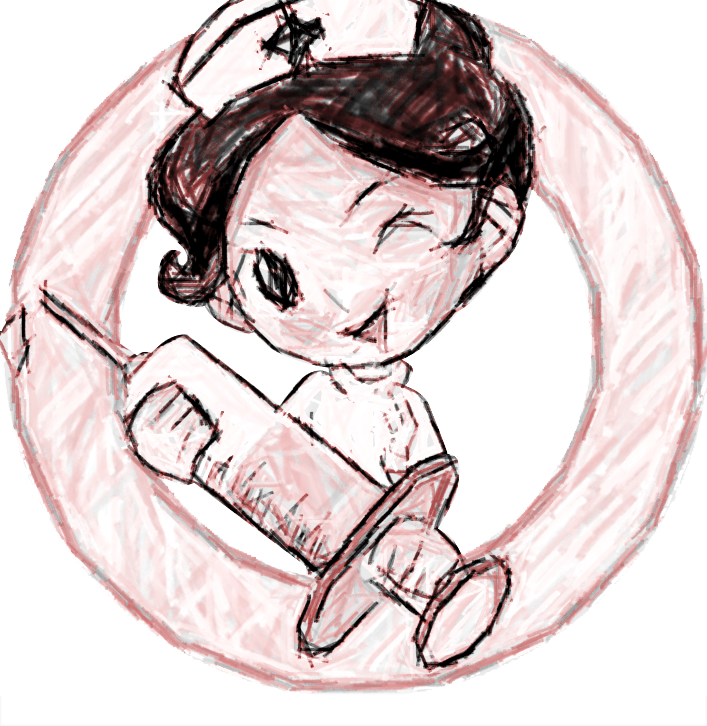 添加标题内容
单击此处可编辑内容，根据您的需要自由拉伸文本框大小
添 加 标 题
添 加 标 题
单击此处可编辑内容，根据您的需要自由拉伸文本框大小
单击此处可编辑内容，根据您的需要自由拉伸文本框大小
添 加 标 题
添 加 标 题
单击此处可编辑内容，根据您的需要自由拉伸文本框大小
单击此处可编辑内容，根据您的需要自由拉伸文本框大小
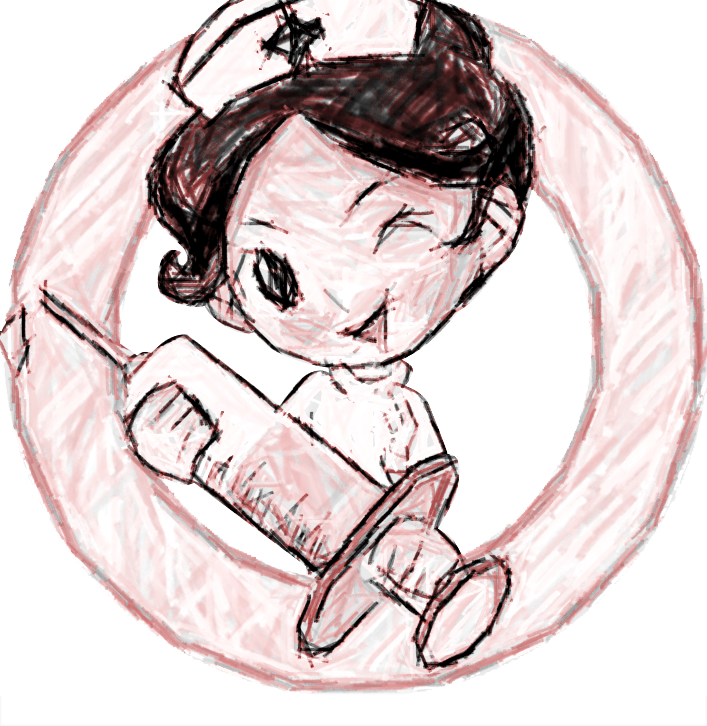 添加标题内容
单击此处可编辑内容，根据您的需要自由拉伸文本框大小
1
2
添加标题
添加标题
添加标题
添加标题
添加标题
单击此处可编辑内容，根据您的需要自由拉伸文本框大小
单击此处可编辑内容，根据您的需要自由拉伸文本框大小
单击此处可编辑内容，根据您的需要自由拉伸文本框大小
单击此处可编辑内容，根据您的需要自由拉伸文本框大小
单击此处可编辑内容，根据您的需要自由拉伸文本框大小
3
4
5
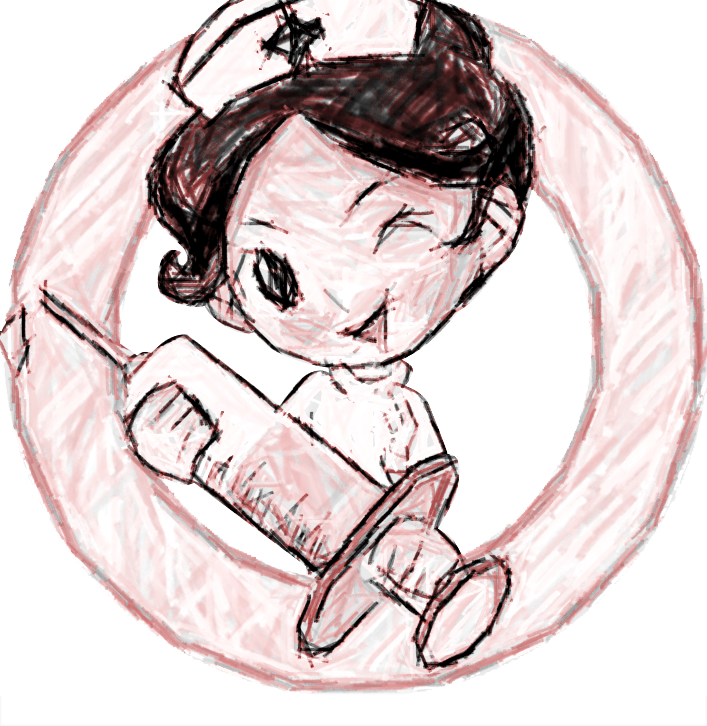 添加标题内容
单击此处可编辑内容，根据您的需要自由拉伸文本框大小
添  加  标  题
添  加  标  题
添  加  标  题
单击此处可编辑内容，根据您的需要自由拉伸文本框大小
单击此处可编辑内容，根据您的需要自由拉伸文本框大小
单击此处可编辑内容，根据您的需要自由拉伸文本框大小
04
添加标题
单击此处可编辑内容，根据您的需要自由拉伸文本框大小
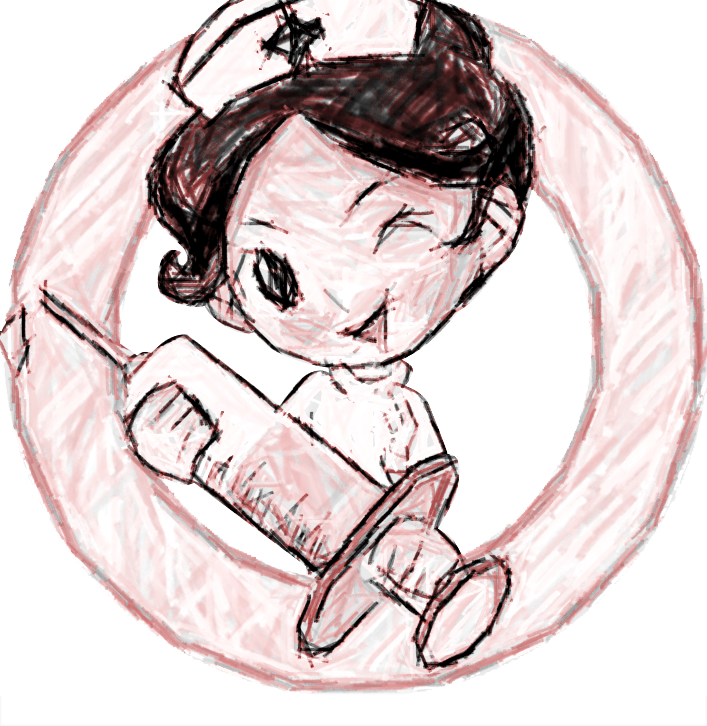 添加标题内容
单击此处可编辑内容，根据您的需要自由拉伸文本框大小
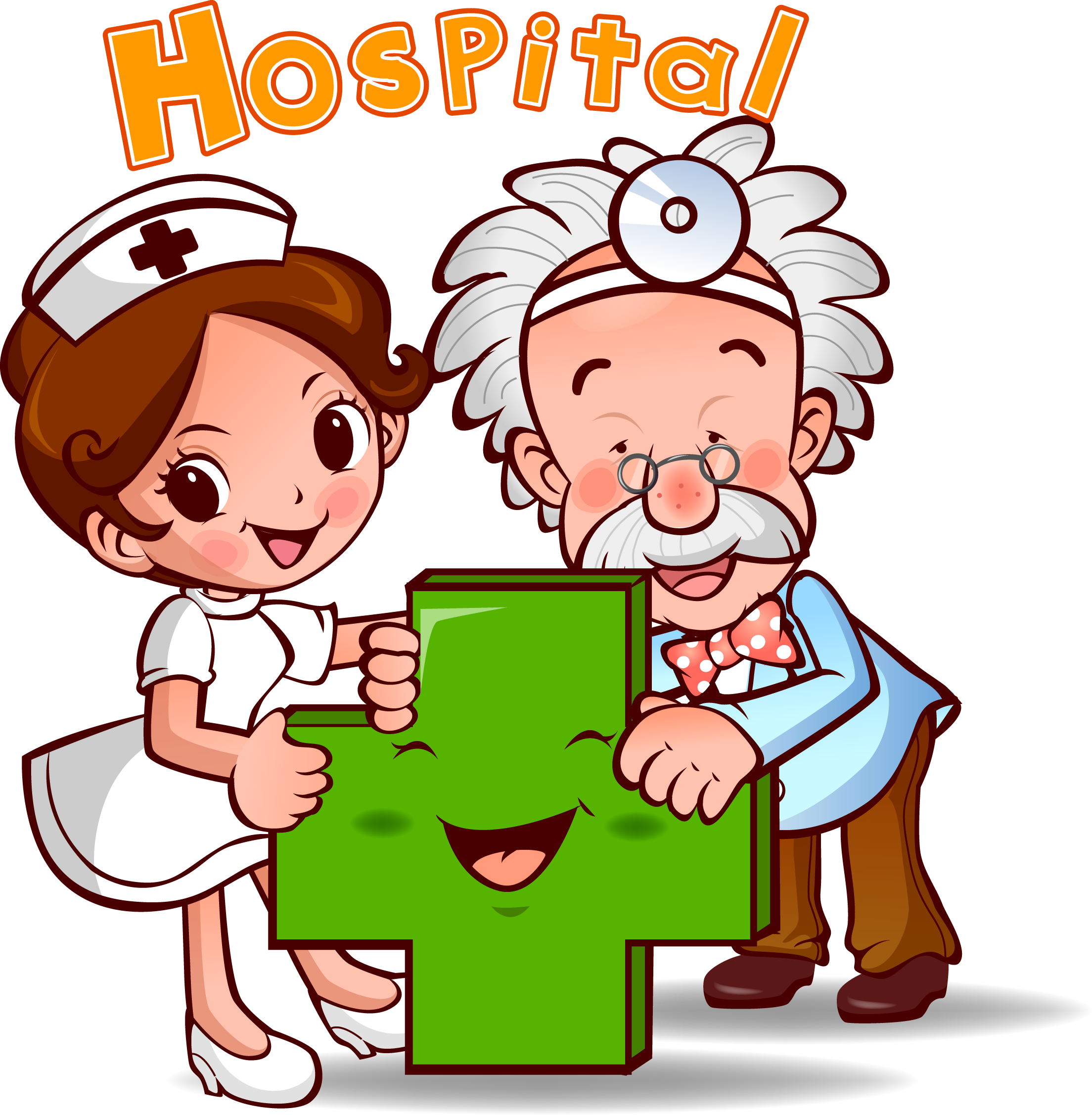 2015
2016
添加标题
添加标题
添加标题
单击此处可编辑内容，根据您的需要自由拉伸文本框大小
单击此处可编辑内容，根据您的需要自由拉伸文本框大小
单击此处可编辑内容，根据您的需要自由拉伸文本框大小
20xx
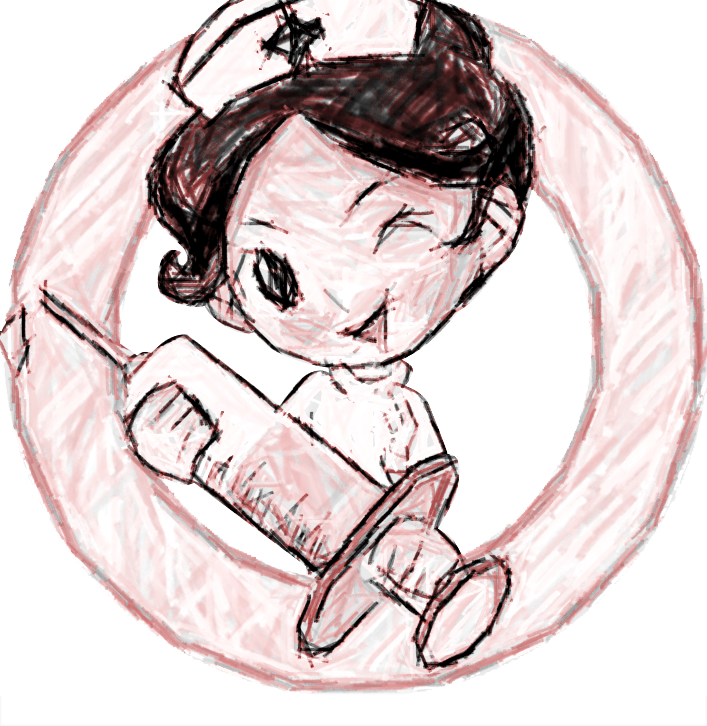 添加标题内容
单击此处可编辑内容，根据您的需要自由拉伸文本框大小
添 加 标 题
添 加 标 题
单击此处可编辑内容，根据您的需要自由拉伸文本框大小
单击此处可编辑内容，根据您的需要自由拉伸文本框大小
添 加 标 题
添 加 标 题
单击此处可编辑内容，根据您的需要自由拉伸文本框大小
单击此处可编辑内容，根据您的需要自由拉伸文本框大小
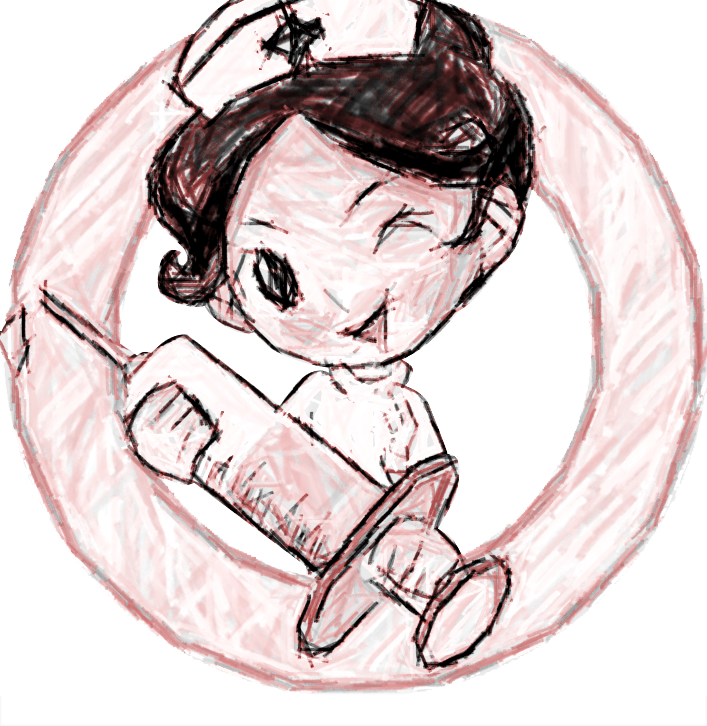 添加标题内容
单击此处可编辑内容，根据您的需要自由拉伸文本框大小
添 加 标 题
添 加 标 题
单击此处可编辑内容，根据您的需要自由拉伸文本框大小
单击此处可编辑内容，根据您的需要自由拉伸文本框大小
添 加 标 题
添 加 标 题
单击此处可编辑内容，根据您的需要自由拉伸文本框大小
单击此处可编辑内容，根据您的需要自由拉伸文本框大小
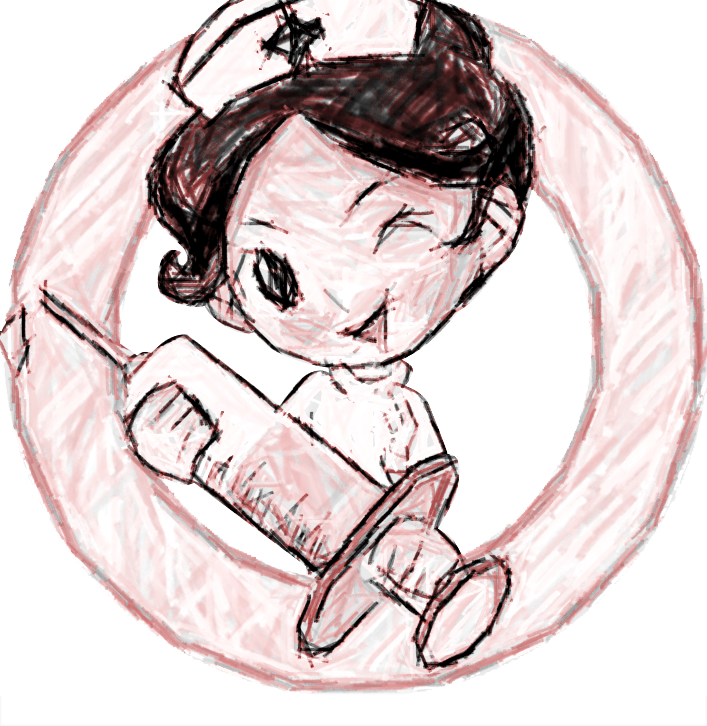 添加标题内容
单击此处可编辑内容，根据您的需要自由拉伸文本框大小
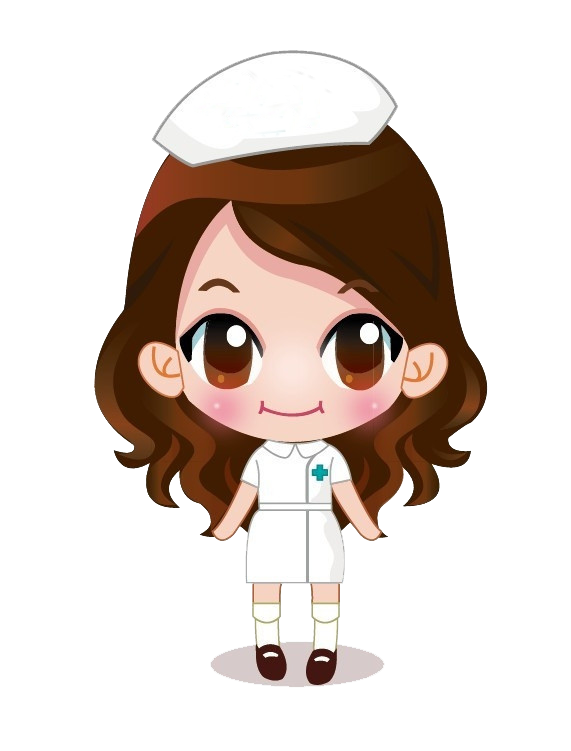 添 加 标 题
添 加 标 题
添 加 标 题
添 加 标 题
单击此处可编辑内容，根据您的需要自由拉伸文本框大小
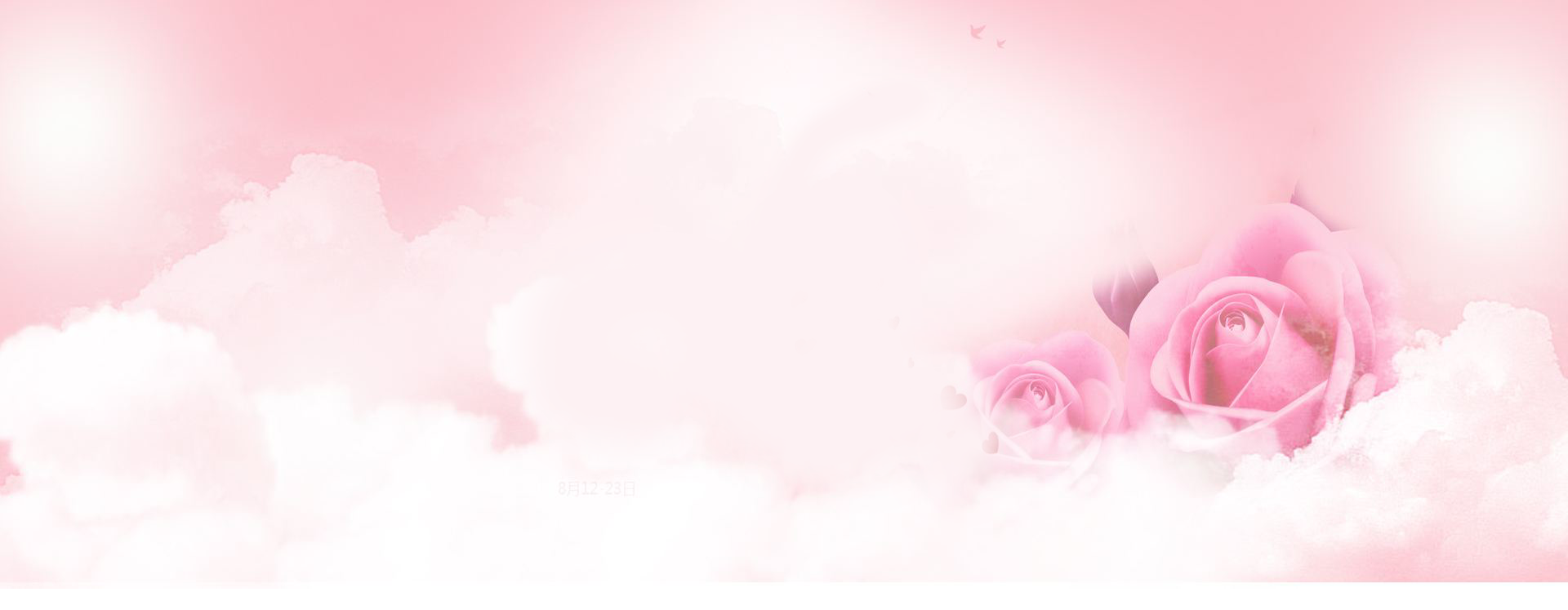 5.12
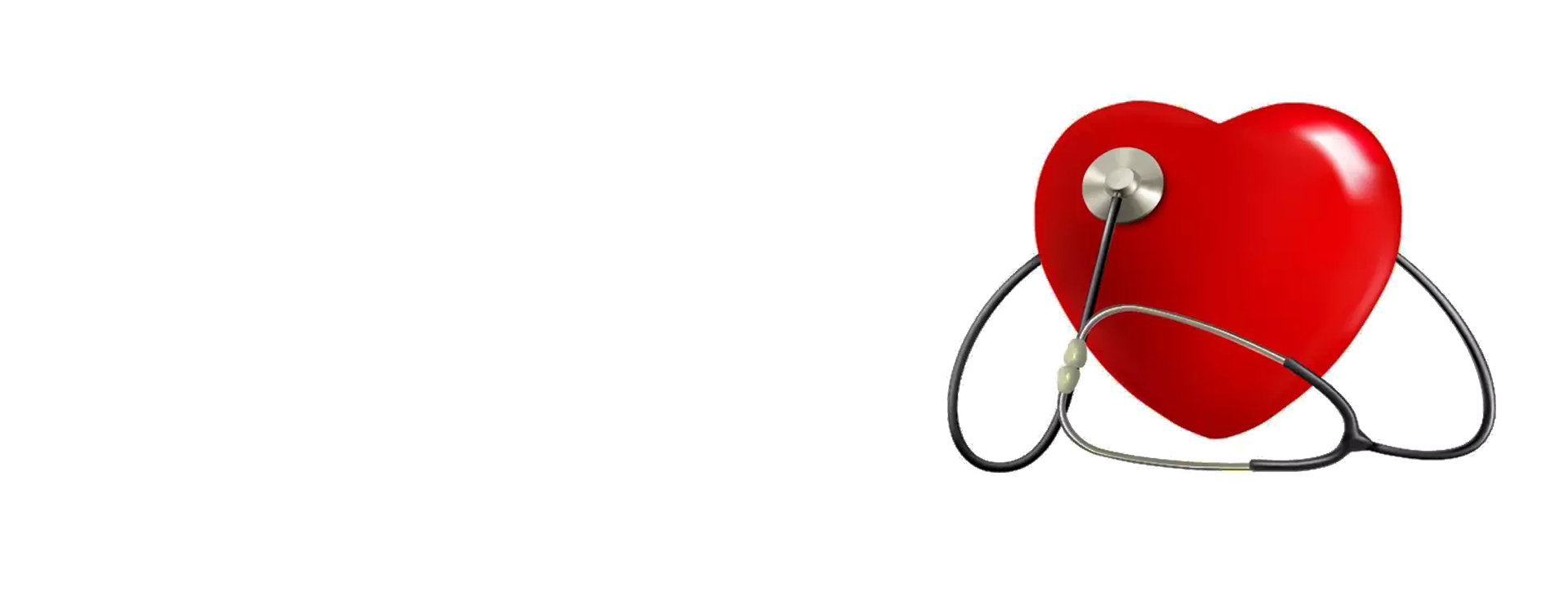 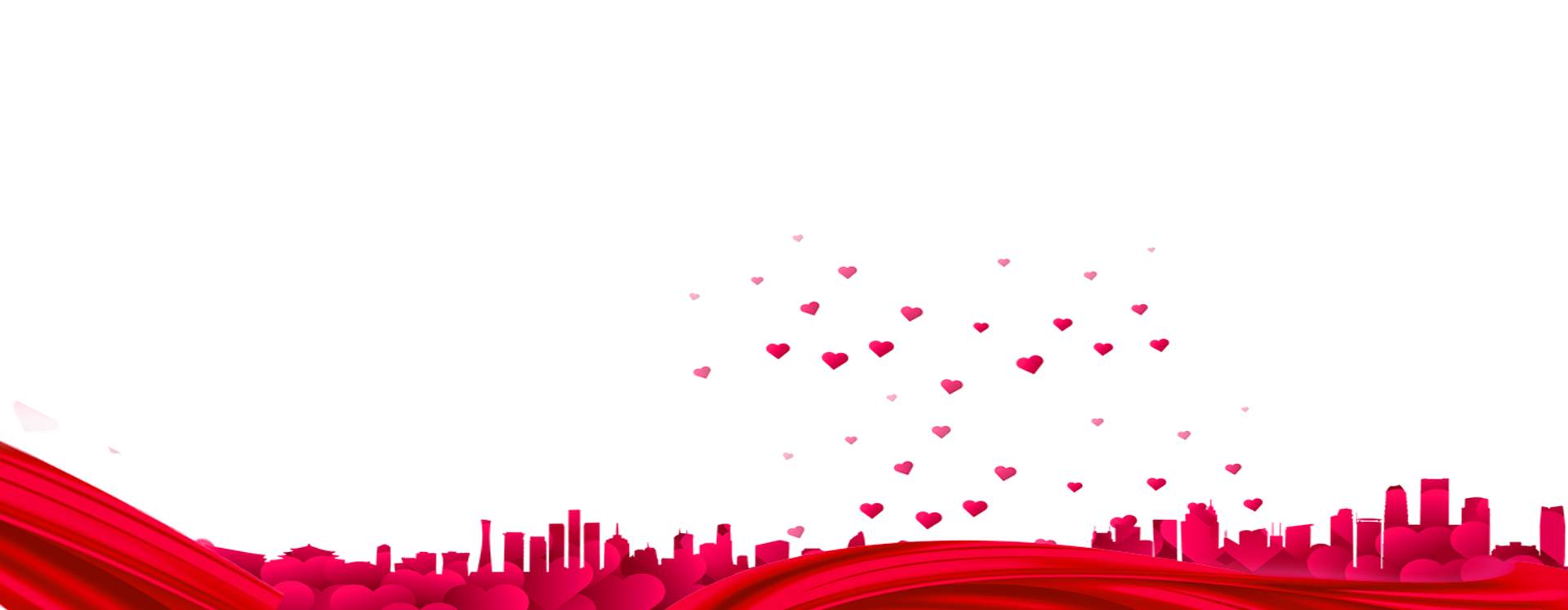 谢谢您的观看点评
单击此处可编辑内容，根据您的需要自由拉伸文本框大小
亮亮图文